Welcome to the
Birthday Party!
Celebrating Our Anniversary Chapters
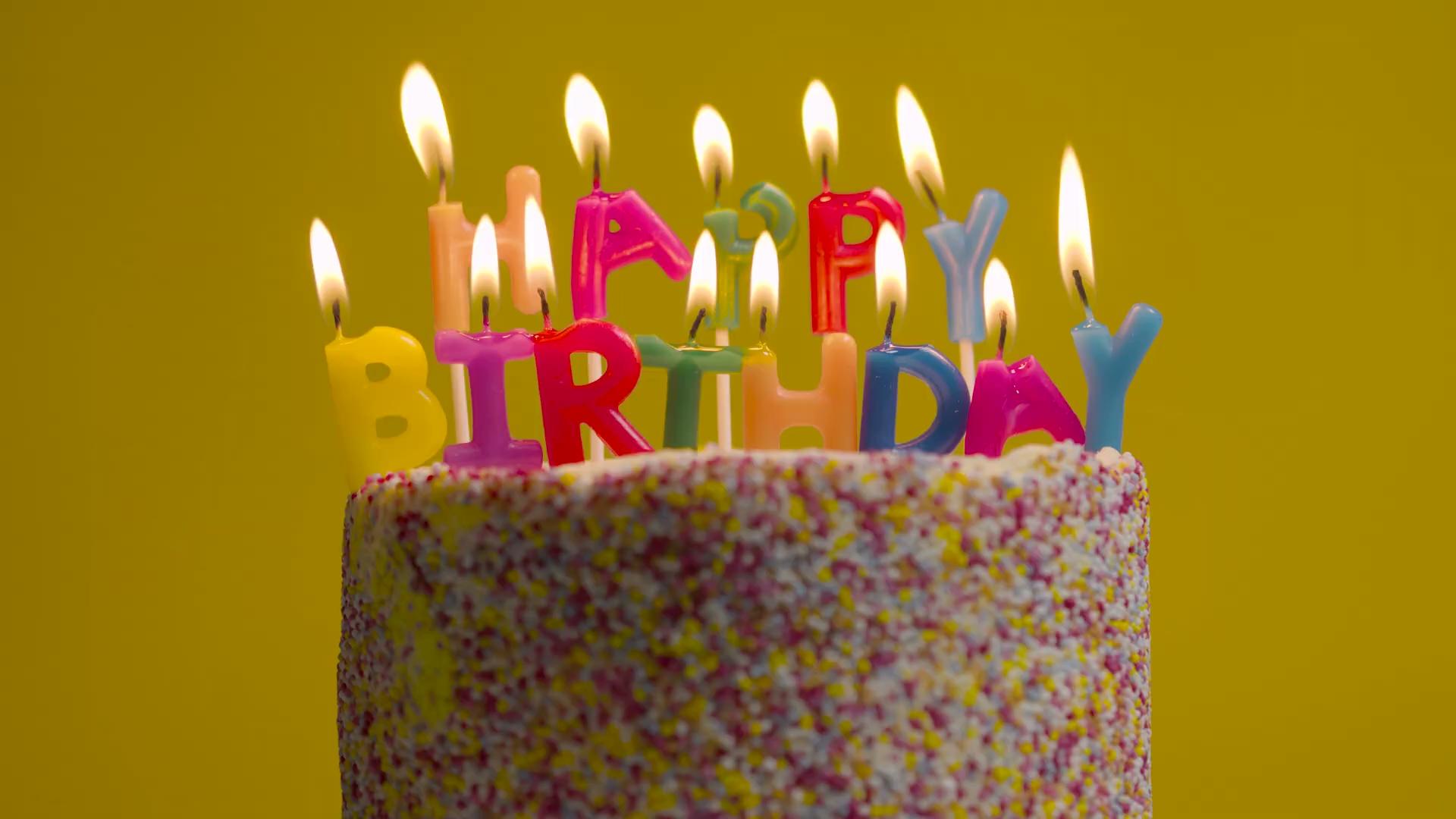 ‹#›
125 Years
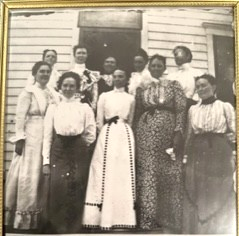 Chapter F
Pratt
Organized July 13, 1900
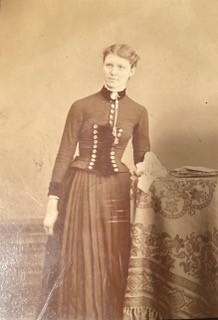 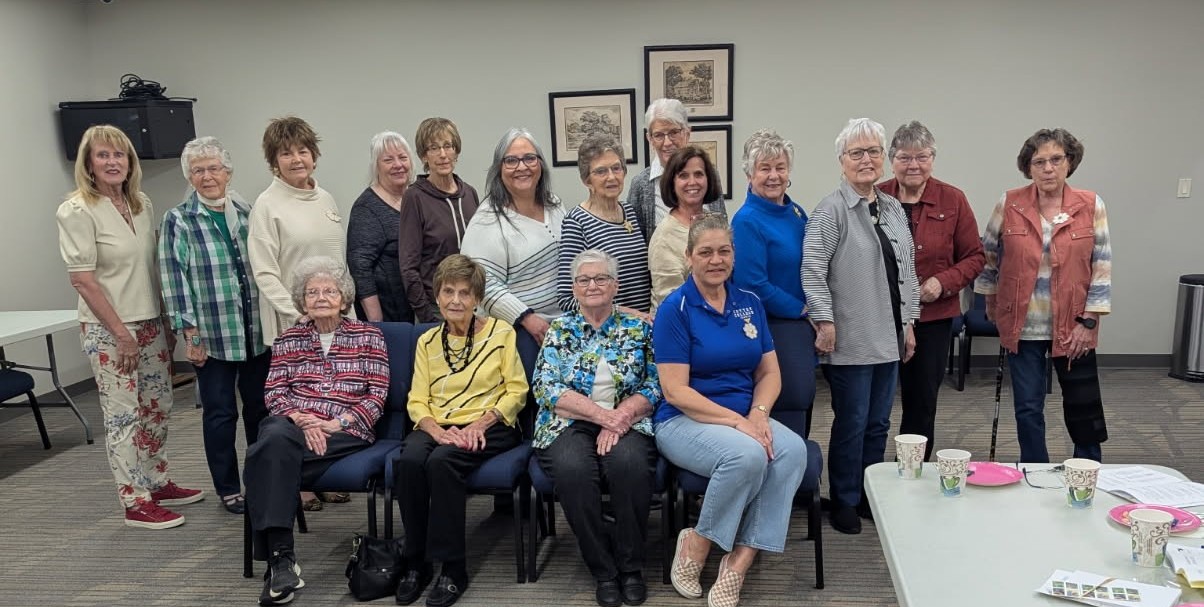 Maime Axline Faye
100 Years
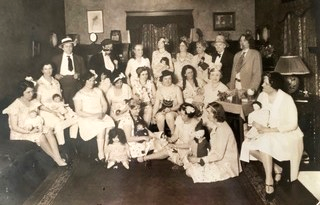 Chapter CP
Pittsburg
Organized March 23, 1925
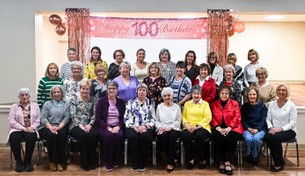 Chapter Holiday Party
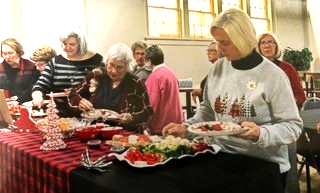 100th Anniversary Celebration
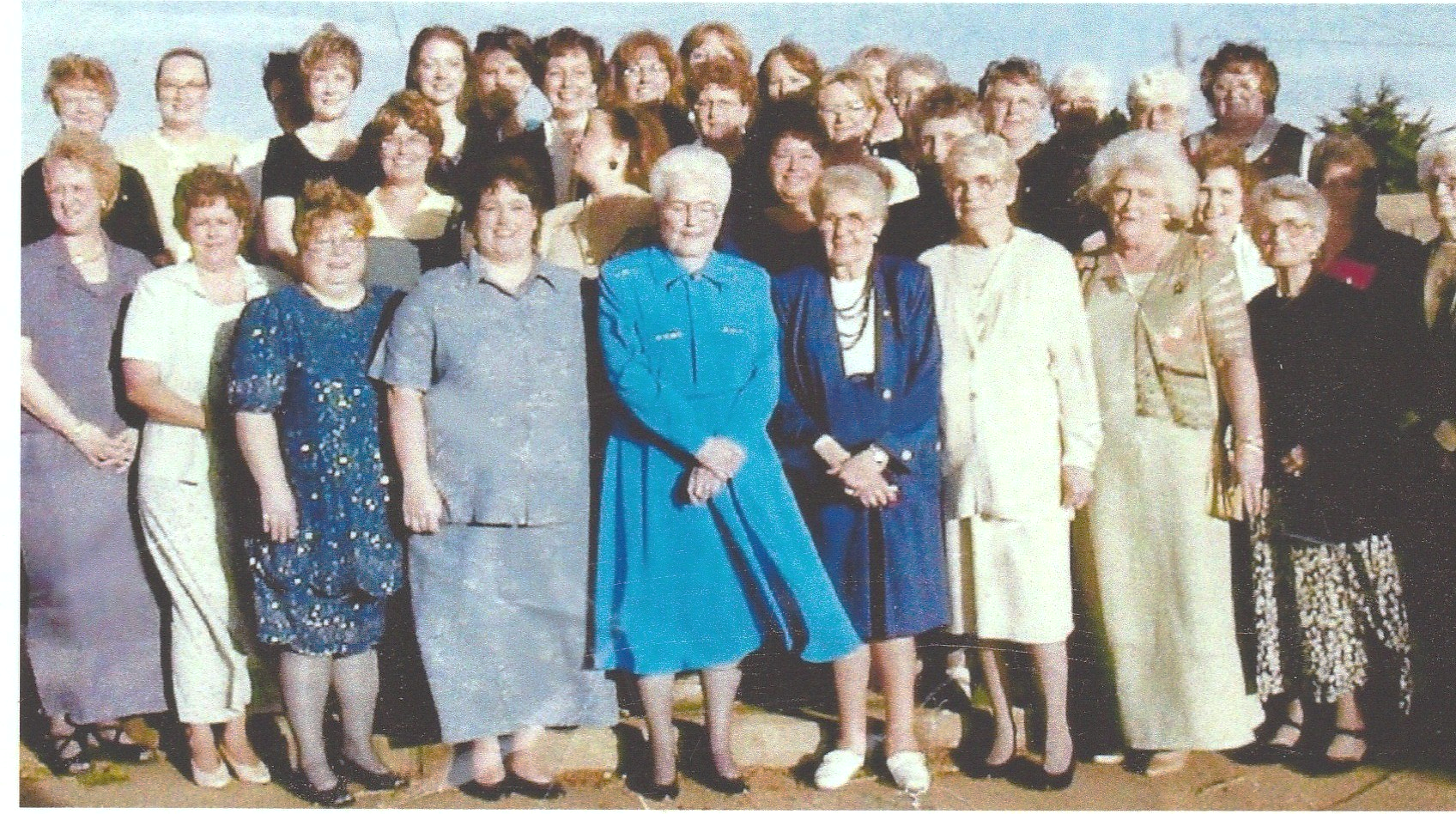 Chapter CQ
Kinsley
Organized May 2, 1925
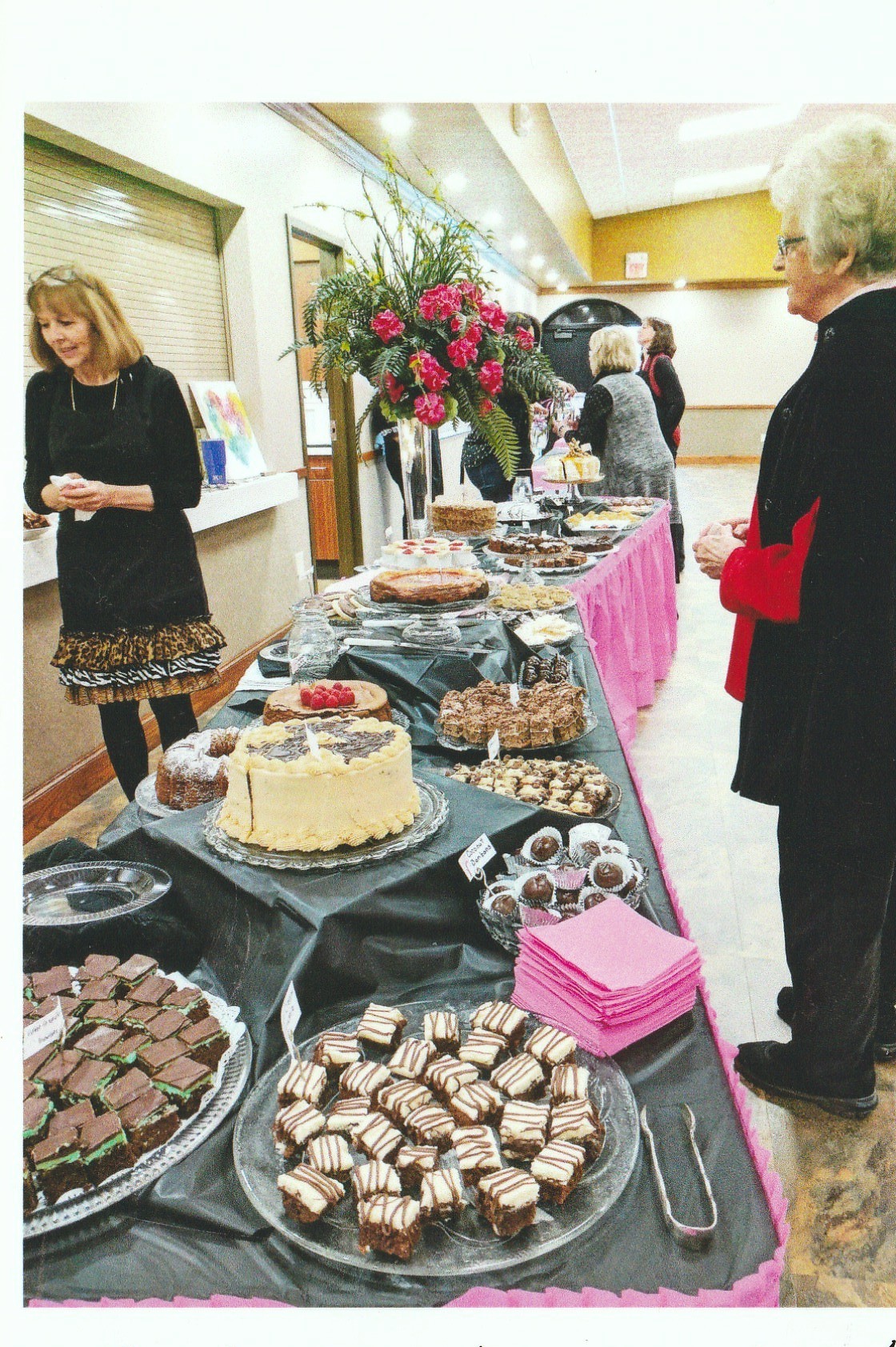 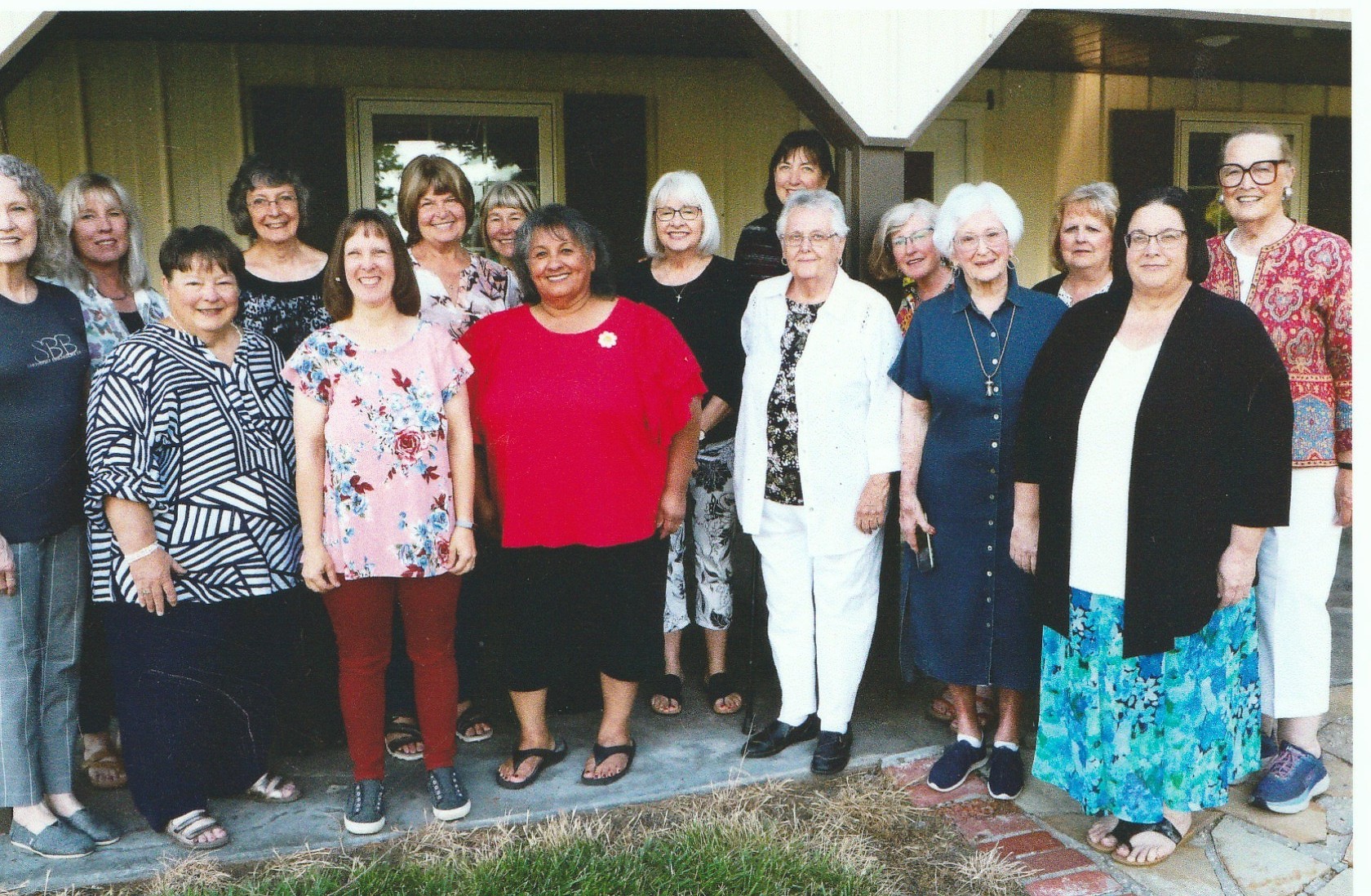 A Chocolate Affaire
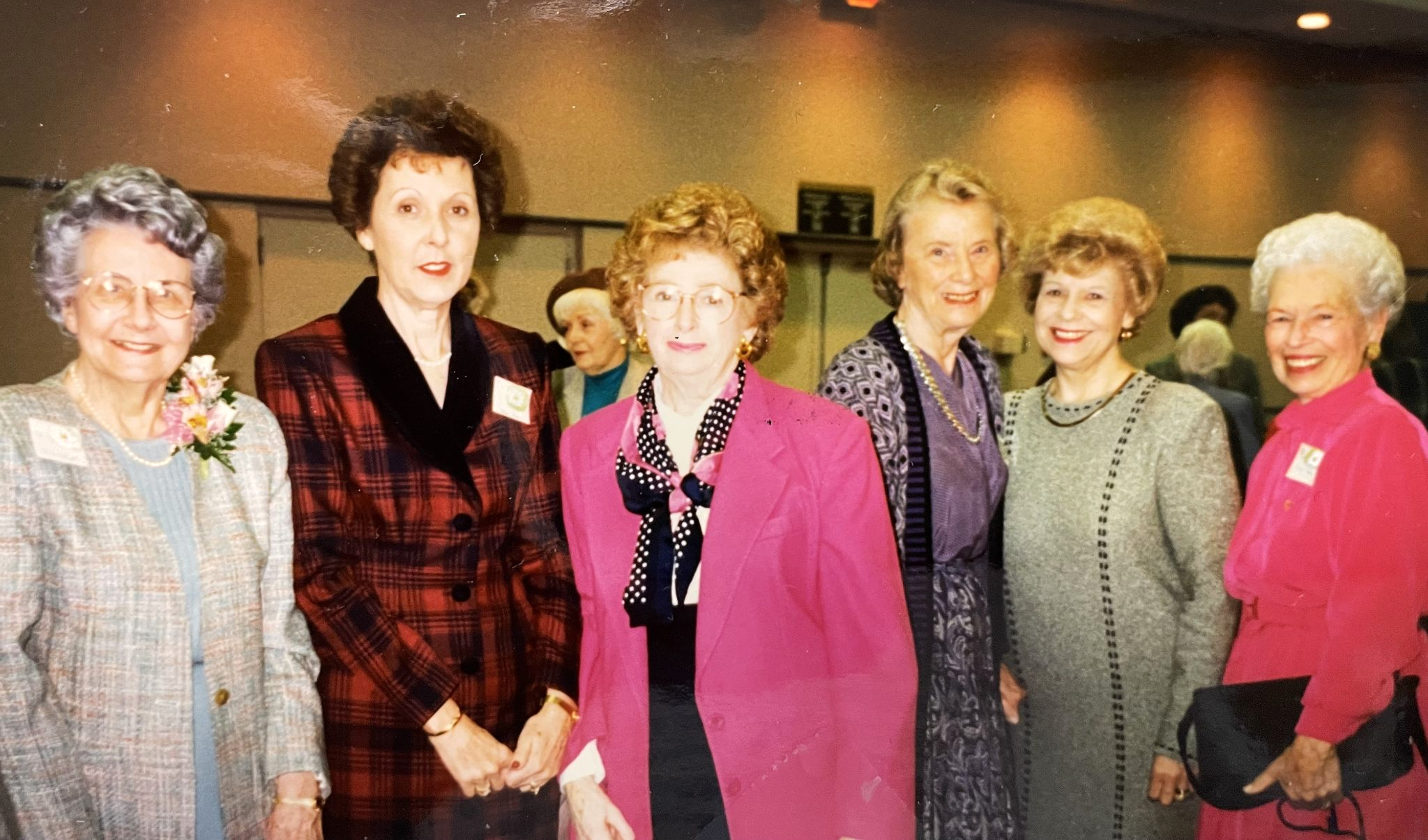 Chapter CS
Topeka
Organized September 26, 1925
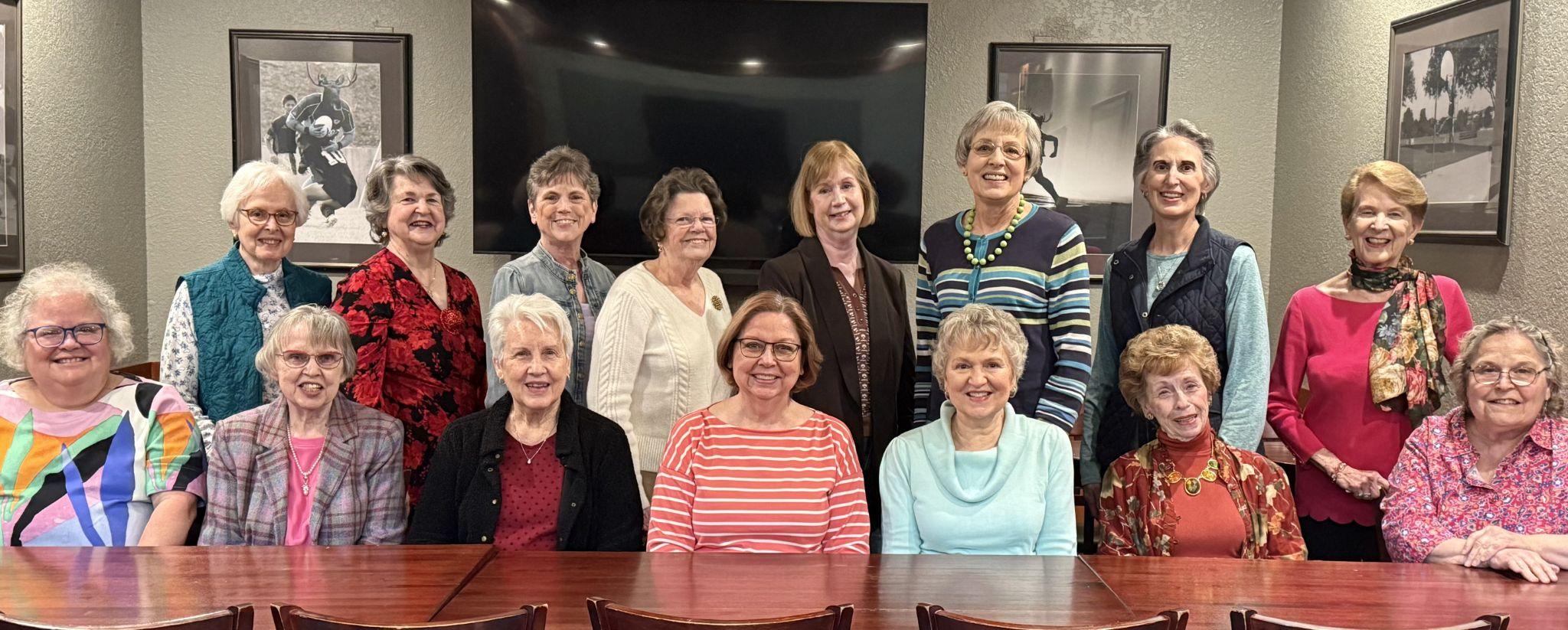 Chapter Social
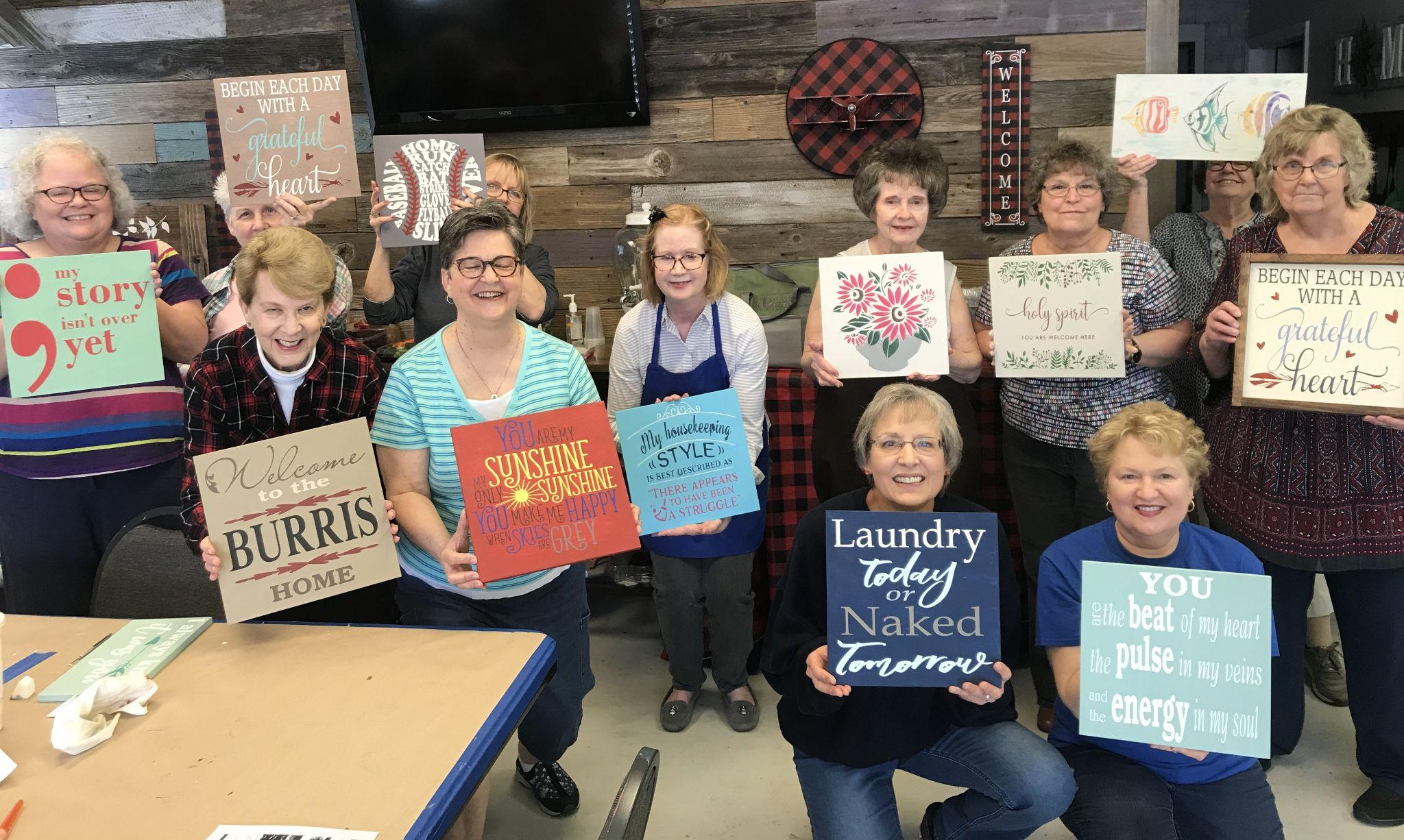 75 Years
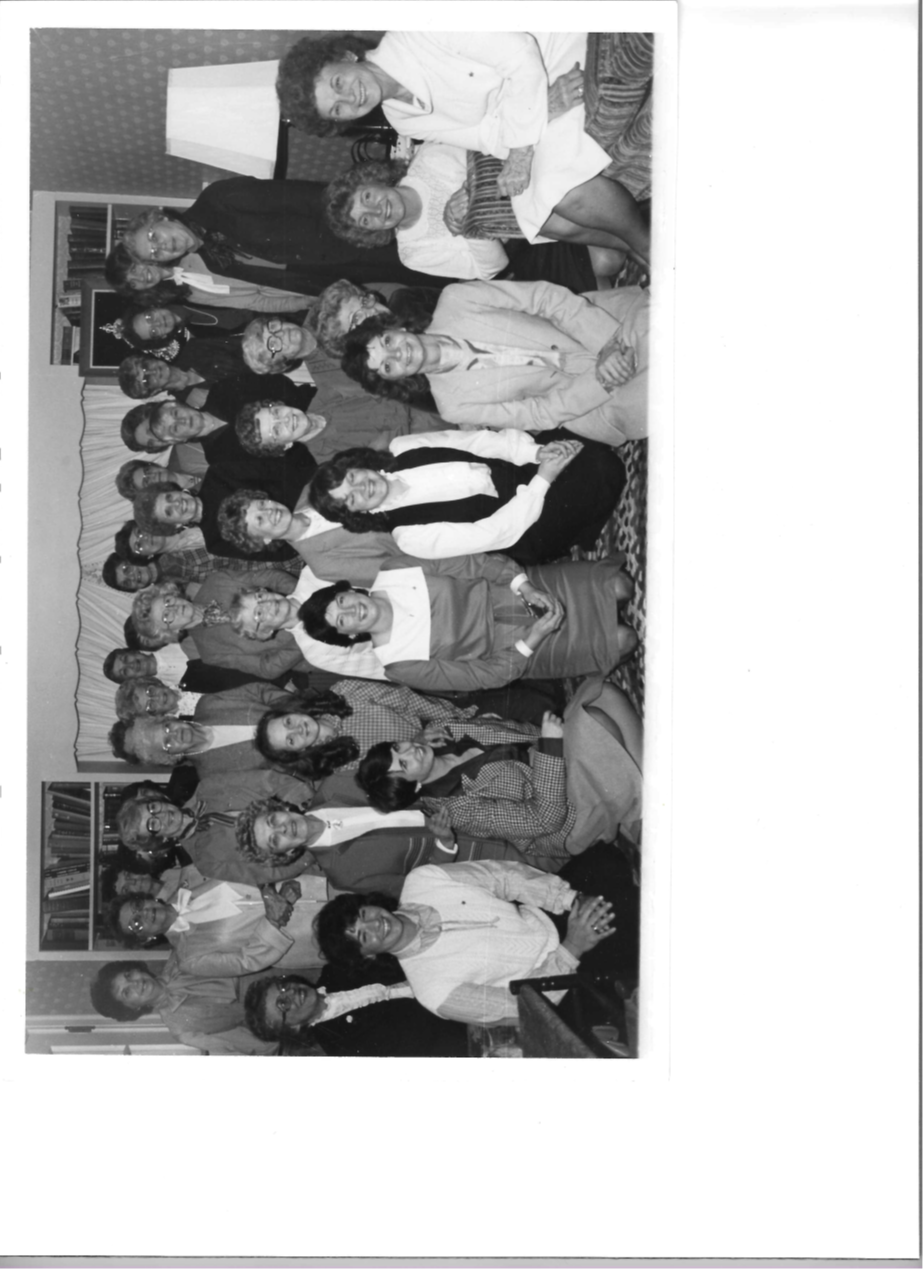 Chapter FP
Independence
Organized January 12, 1950
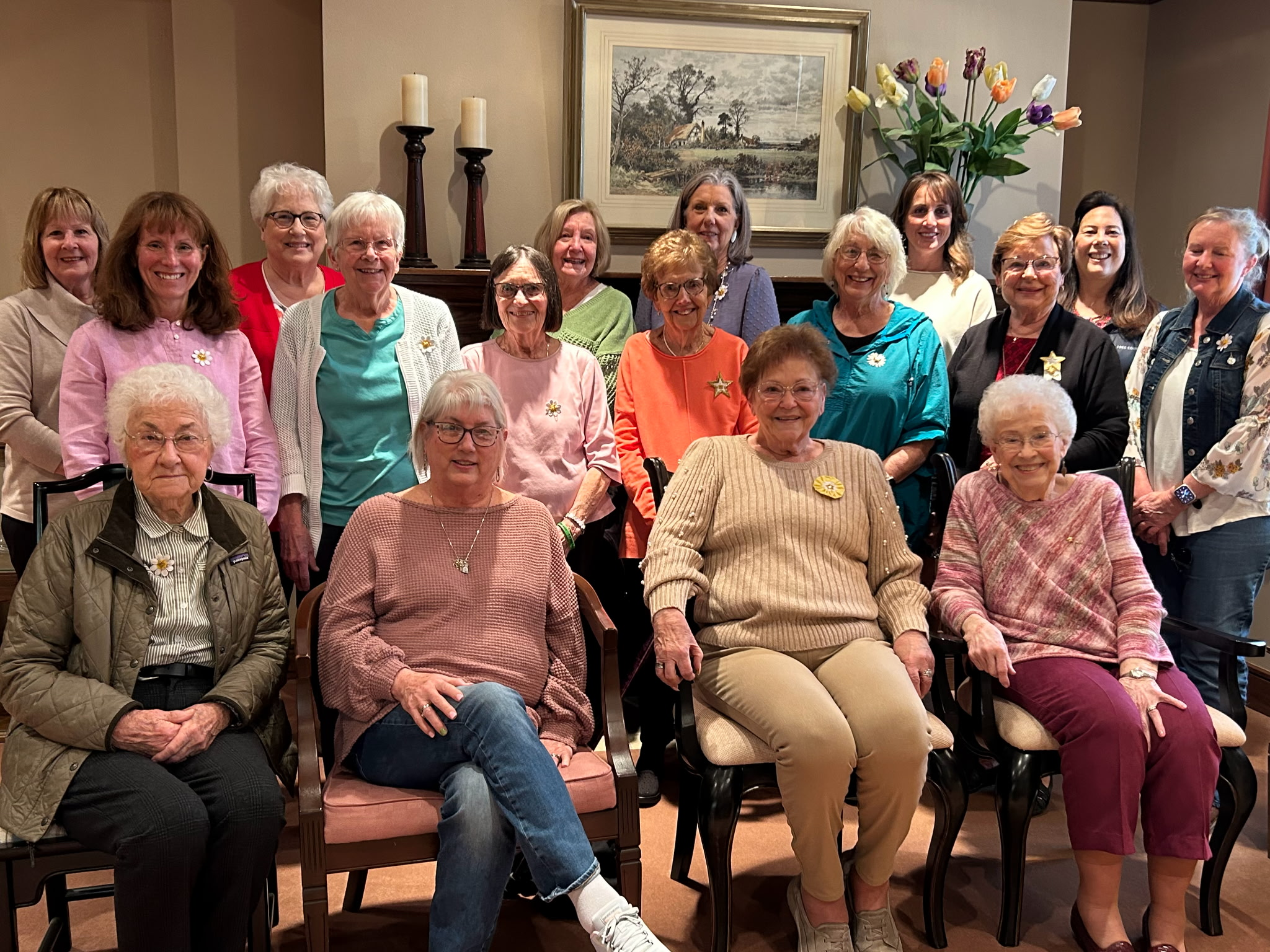 Cookie Decorating Party
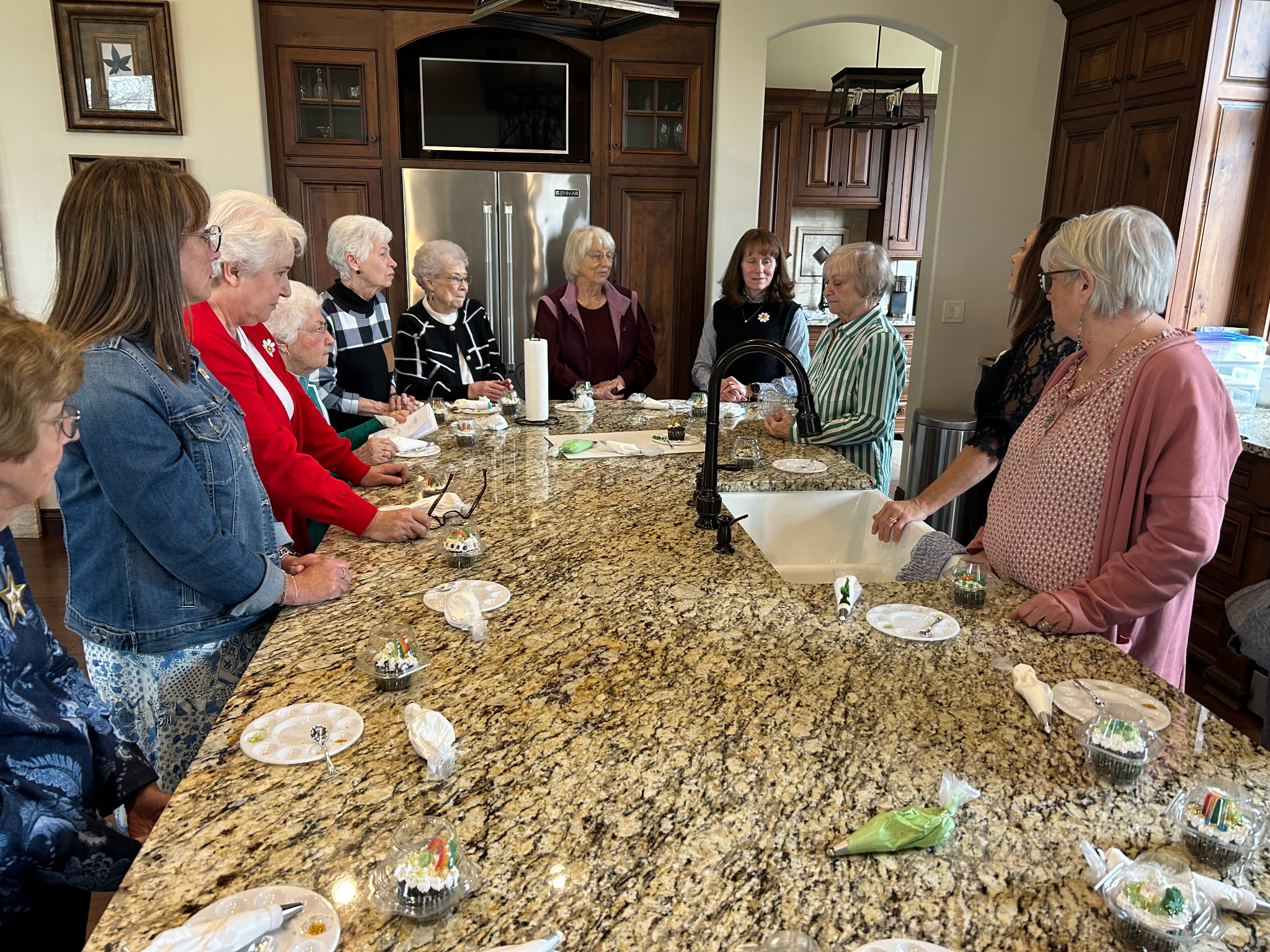 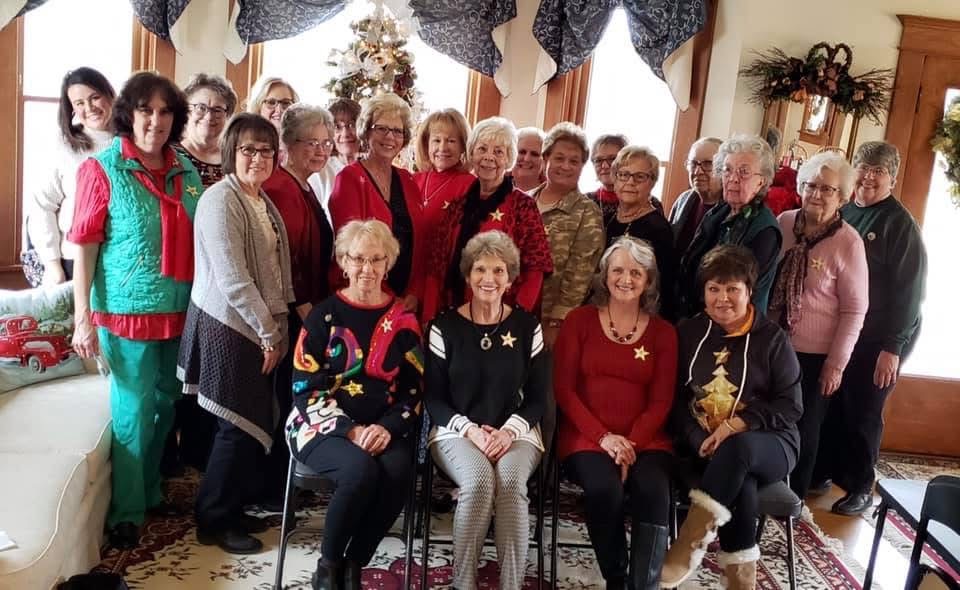 Chapter FR
Eureka
Organized February 11, 1950
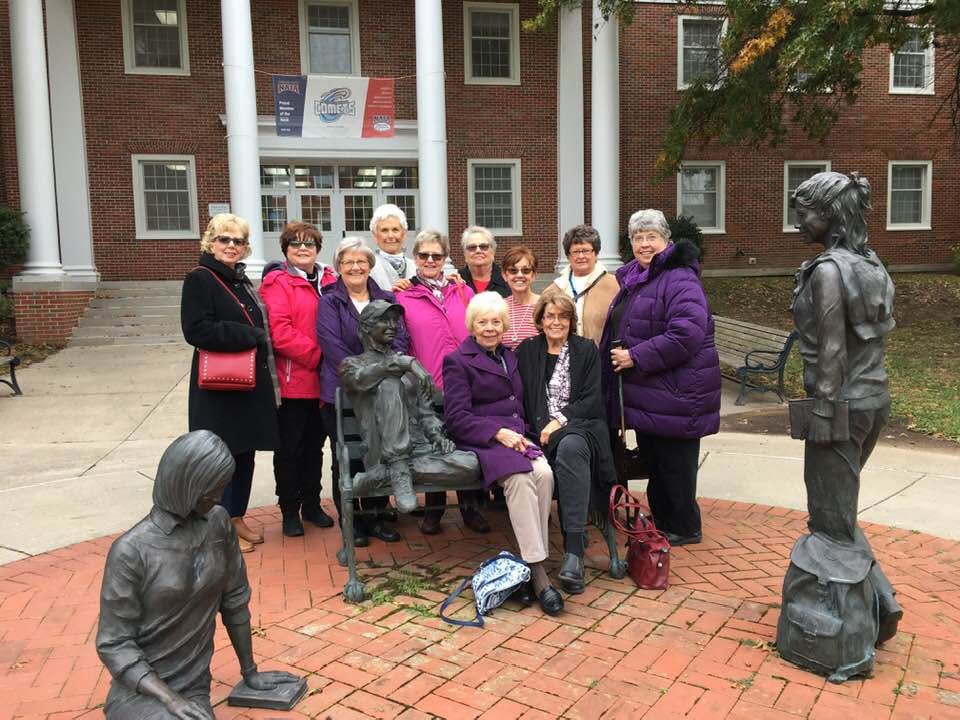 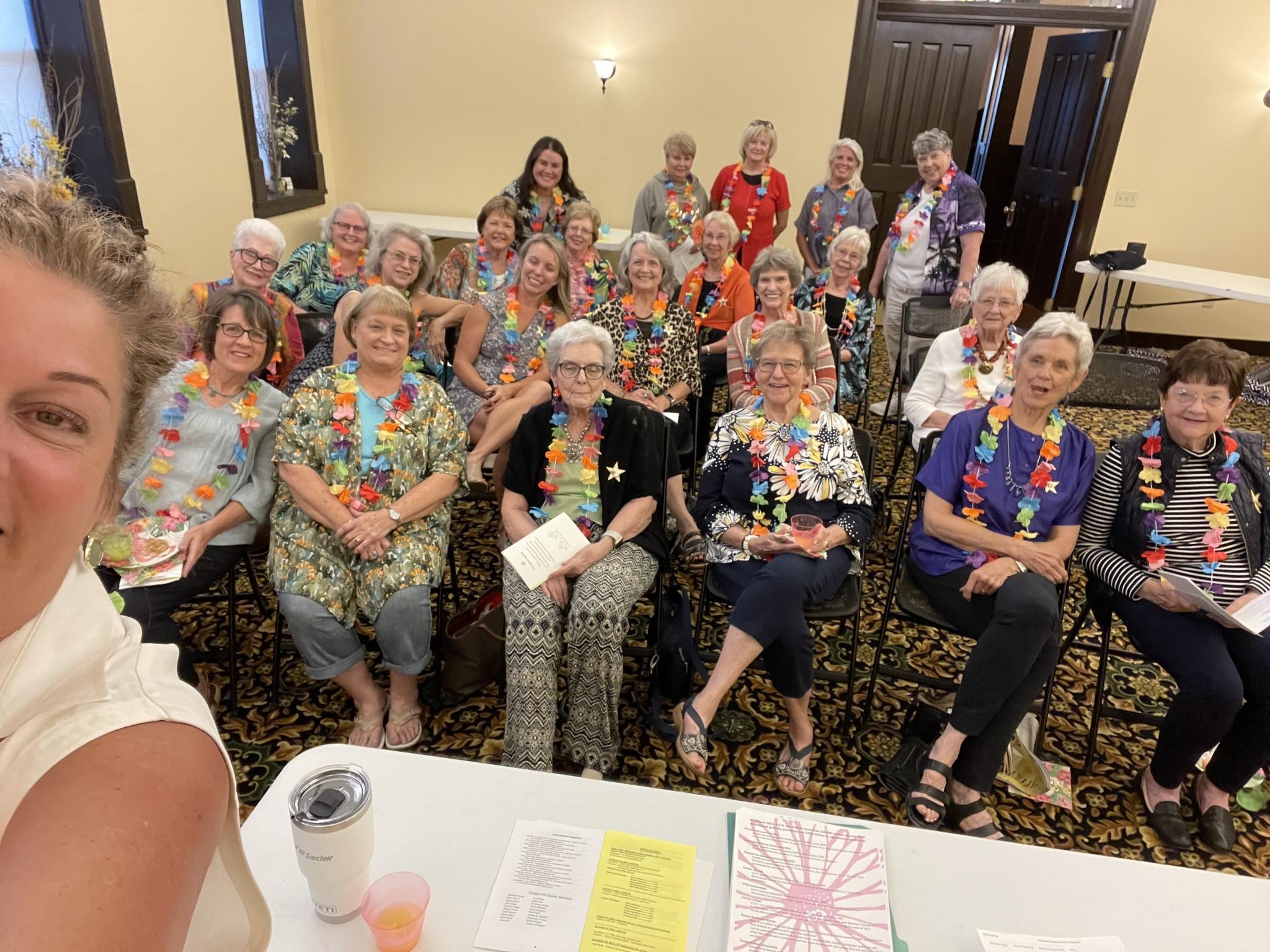 Cottey College Visit
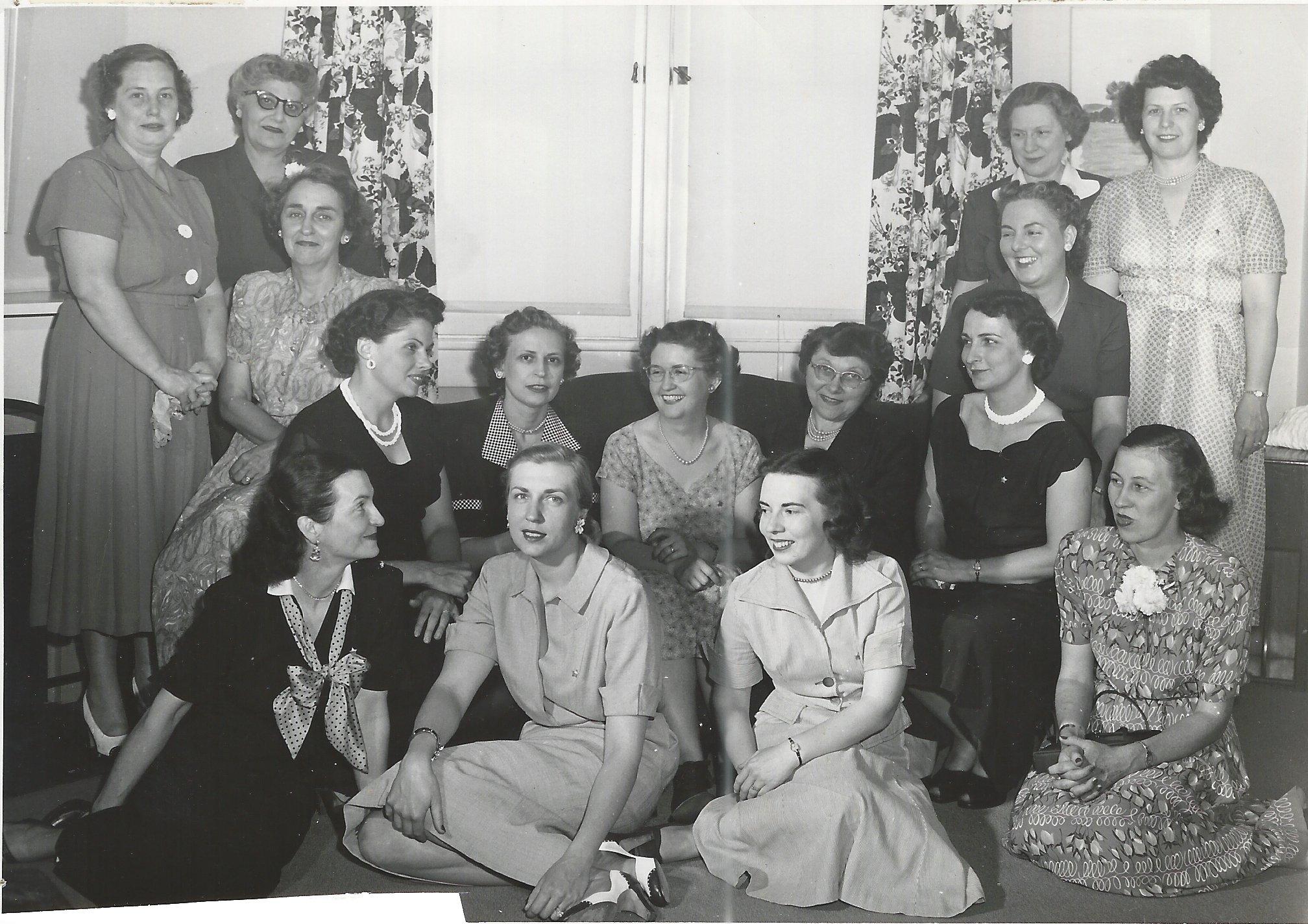 Chapter FT Atchison
Organized April 3, 1950
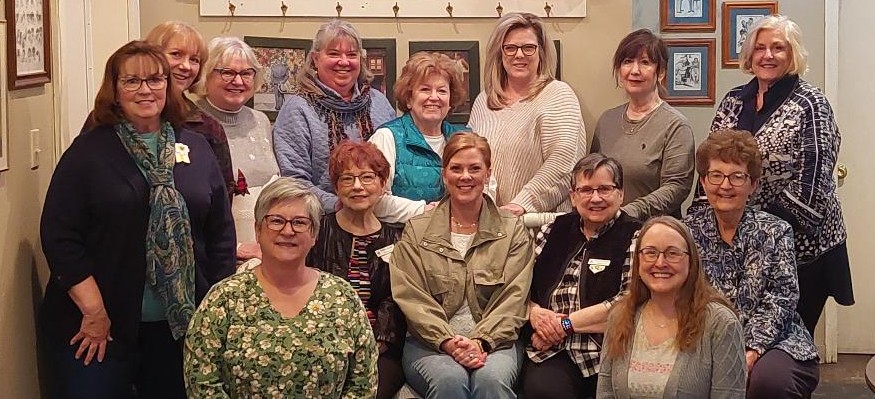 50th Anniversary
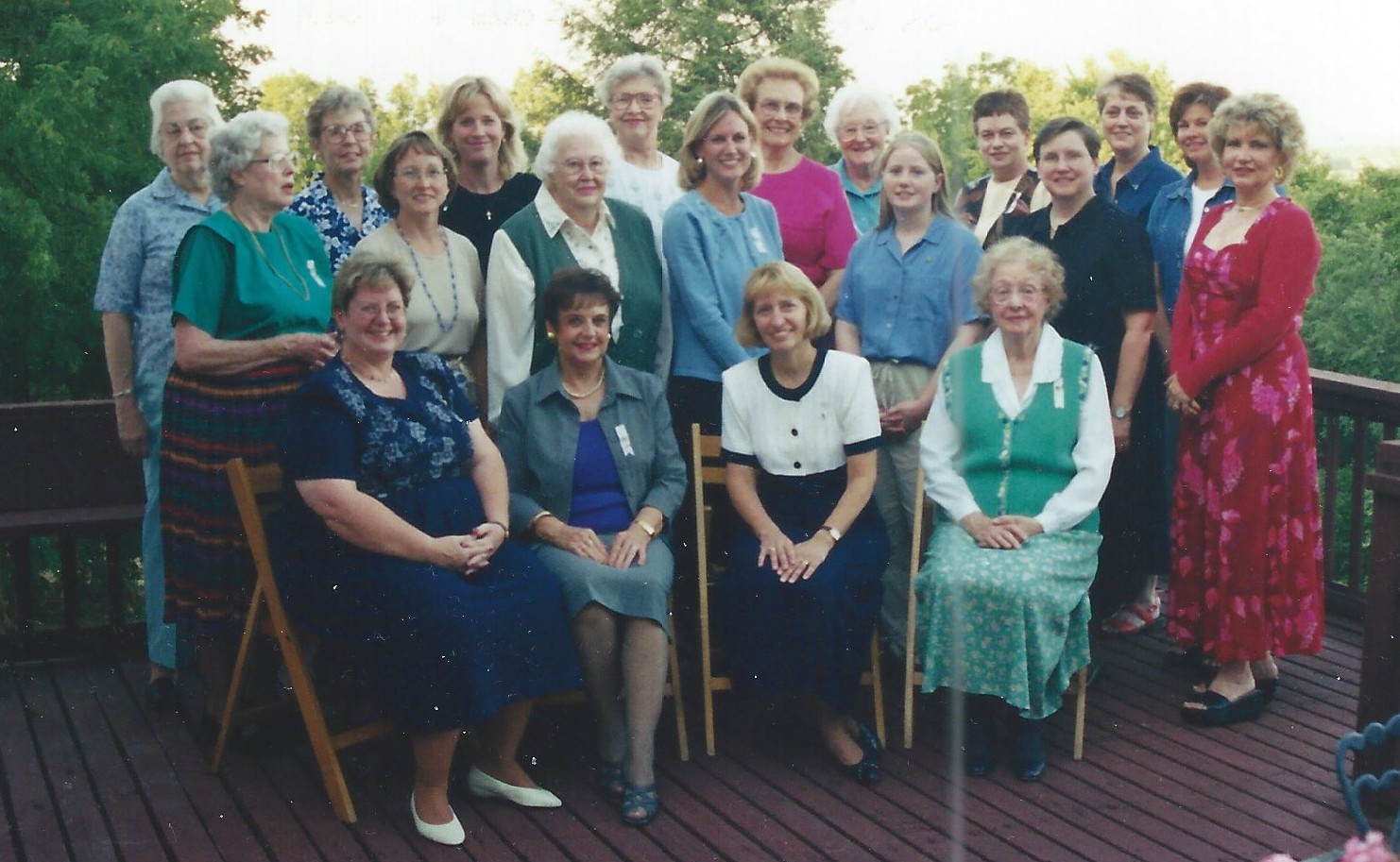 March 2025
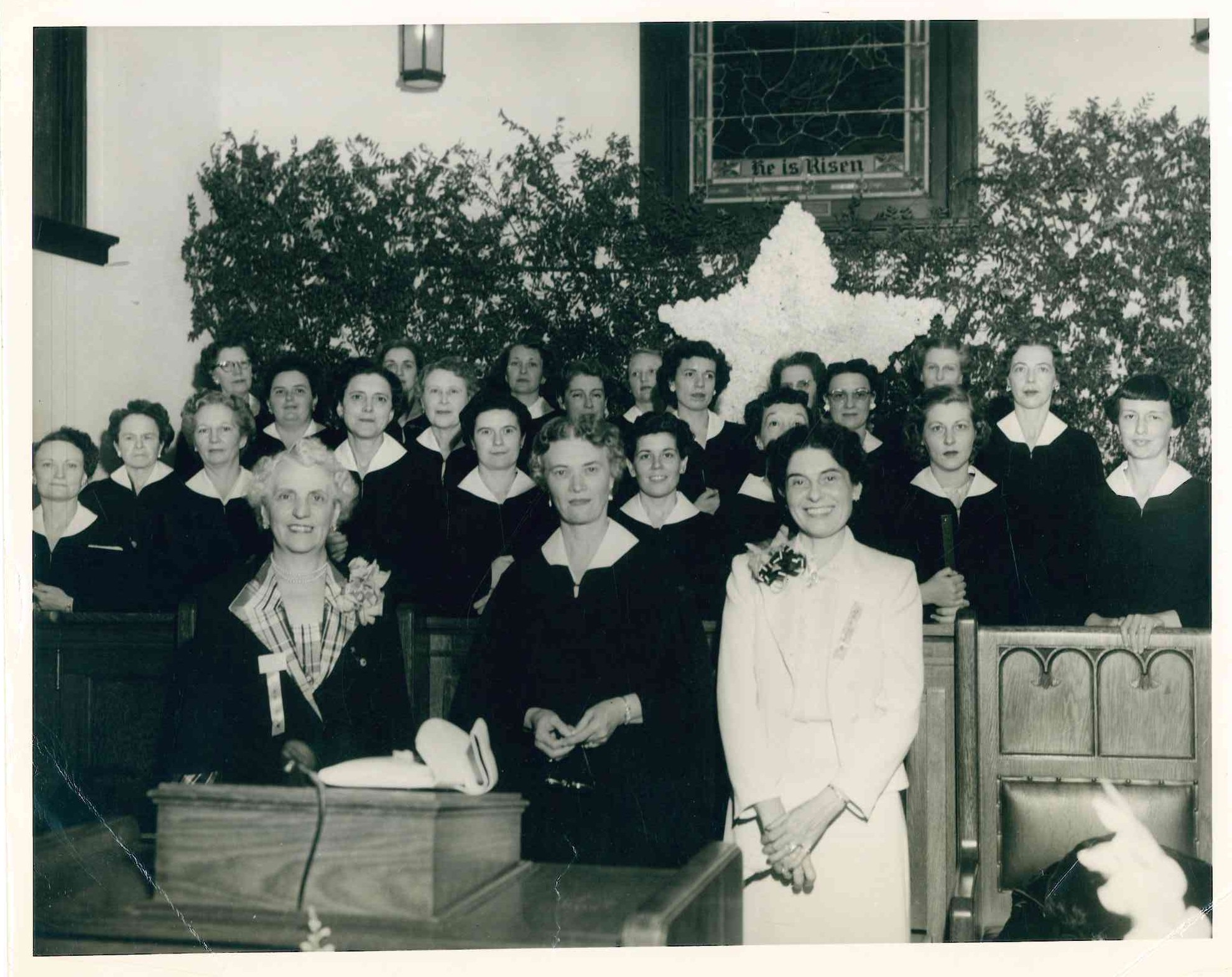 Chapter FU Fort Scott
Organized October 31, 1950
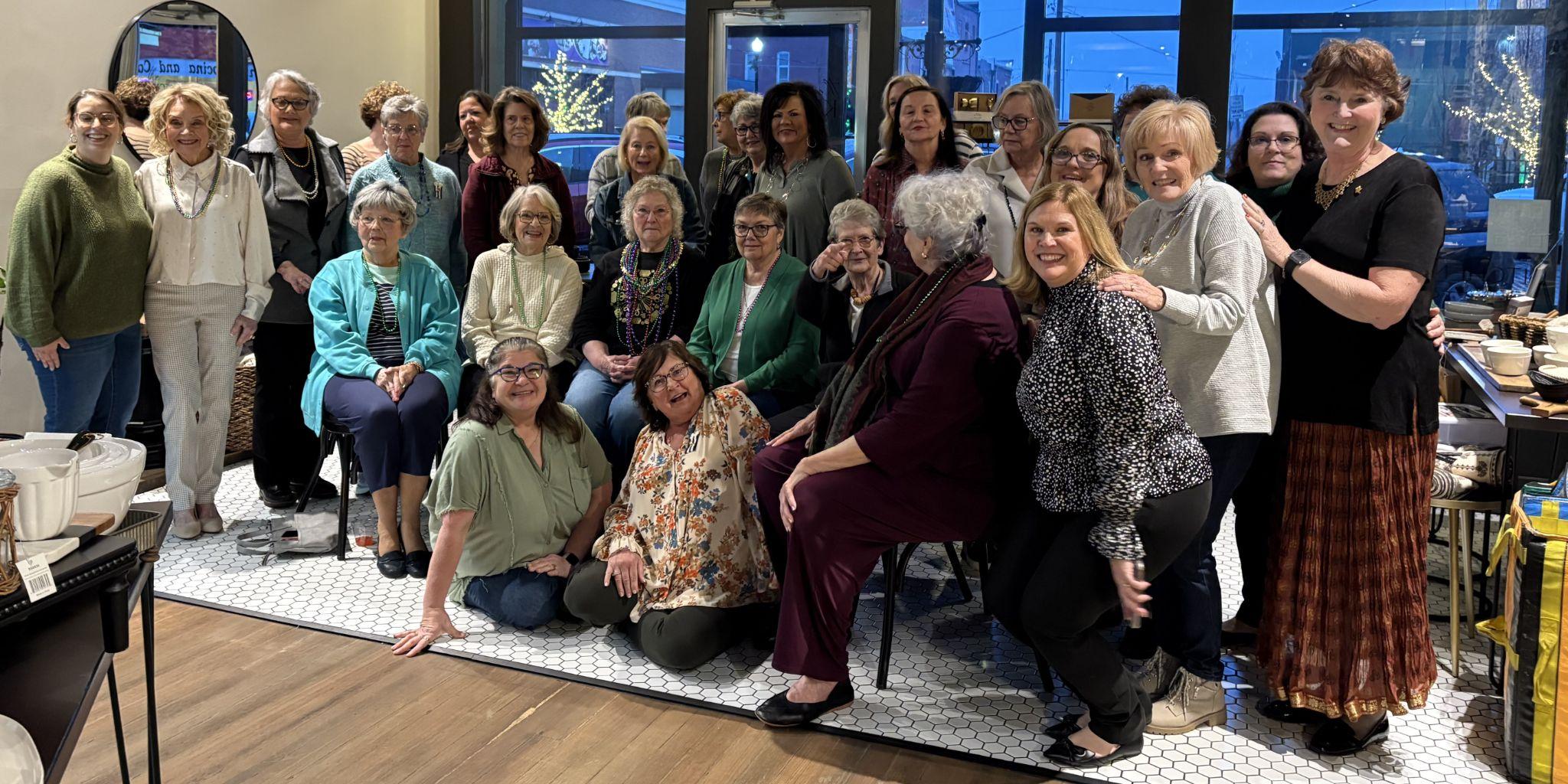 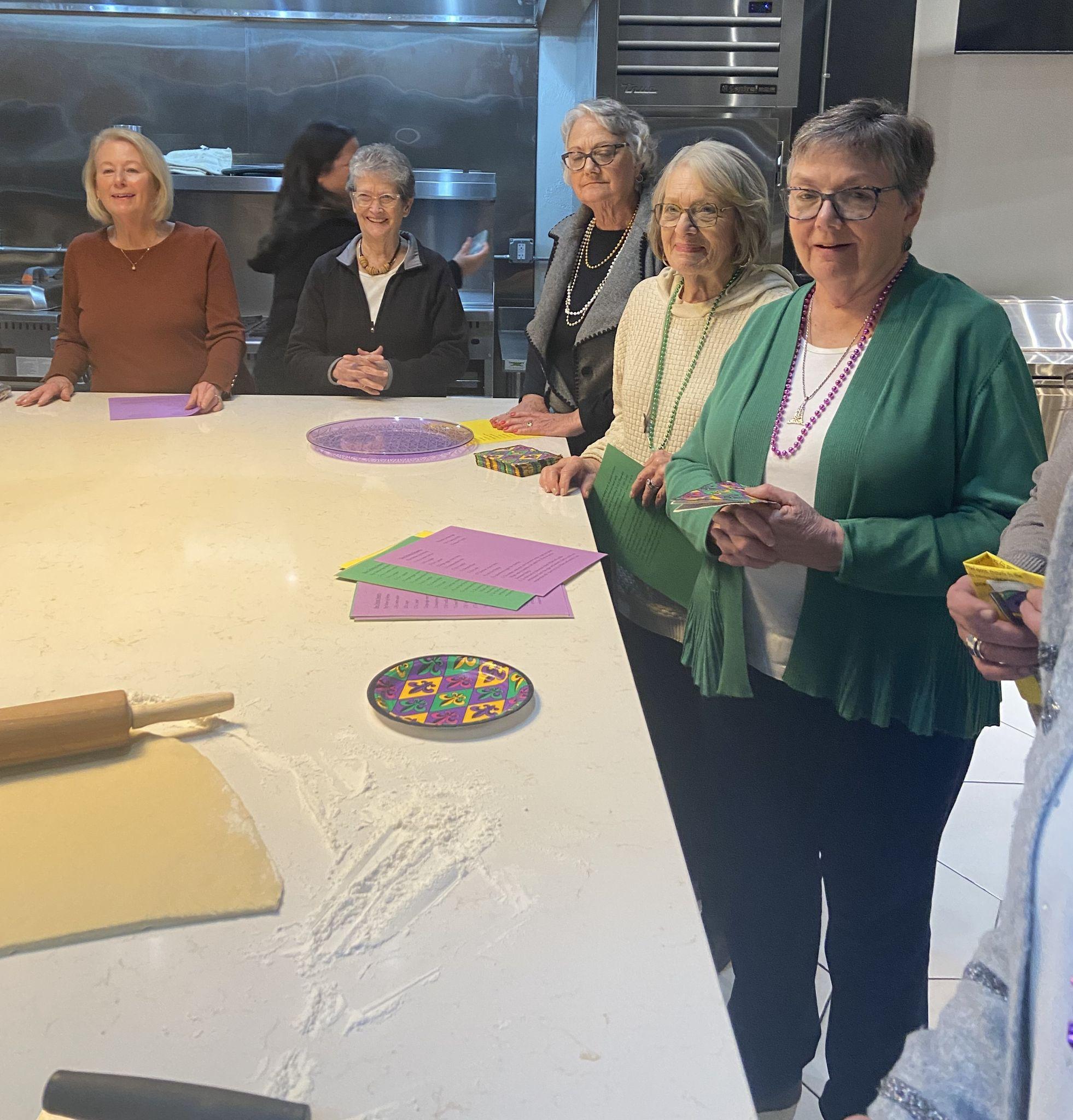 Mardi Gras Fun
50 Years
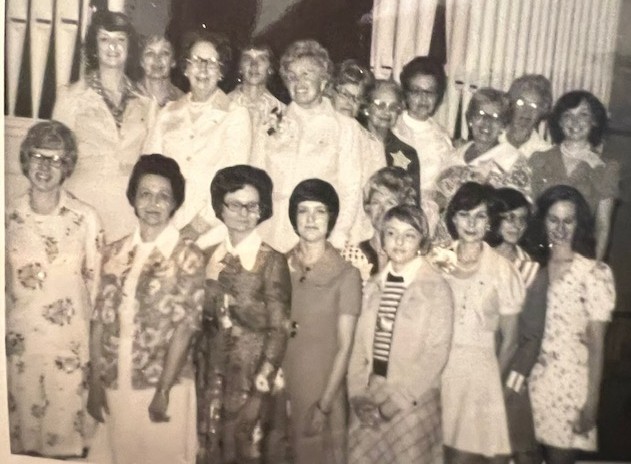 Chapter HL Olathe
Organized April 6, 1975
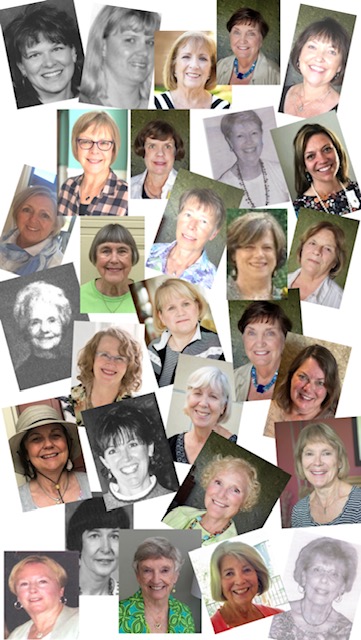 Hats Off to Chapter HL
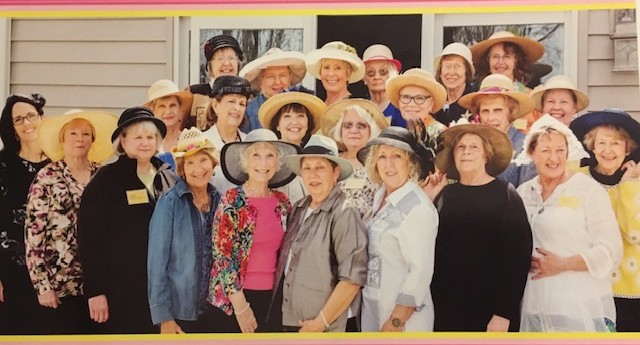 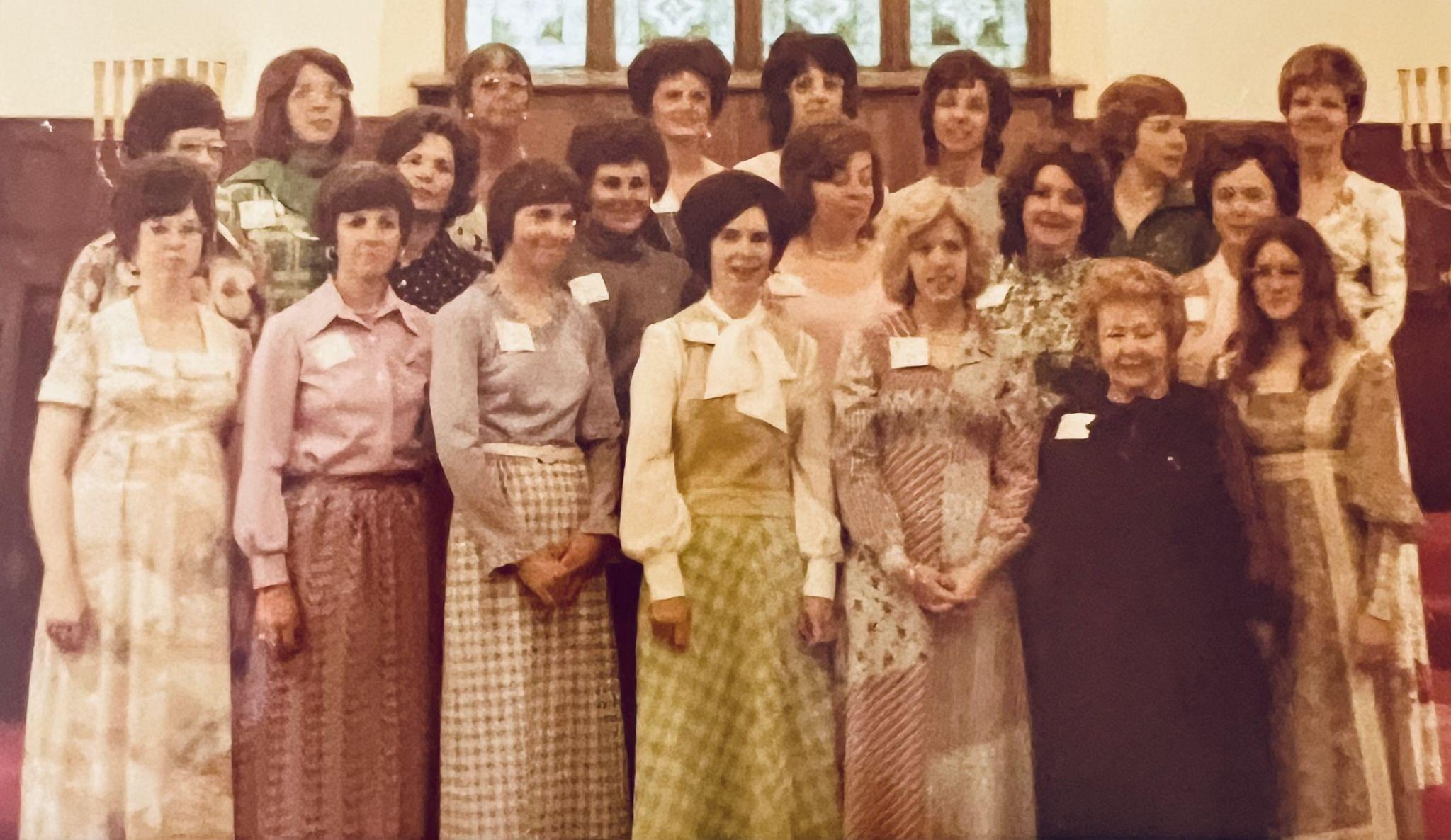 Chapter HM Dodge City
Organized April 20, 1975
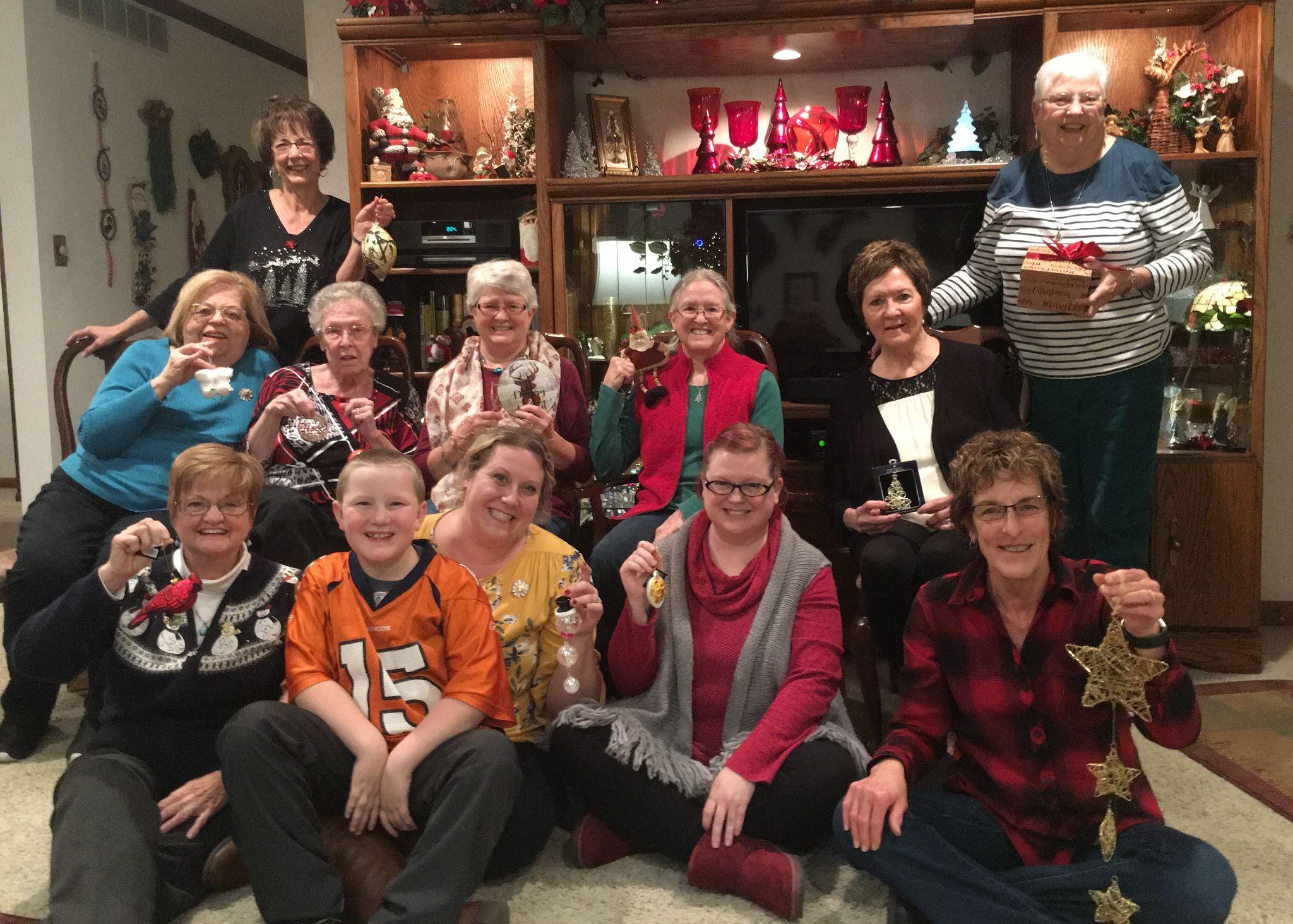 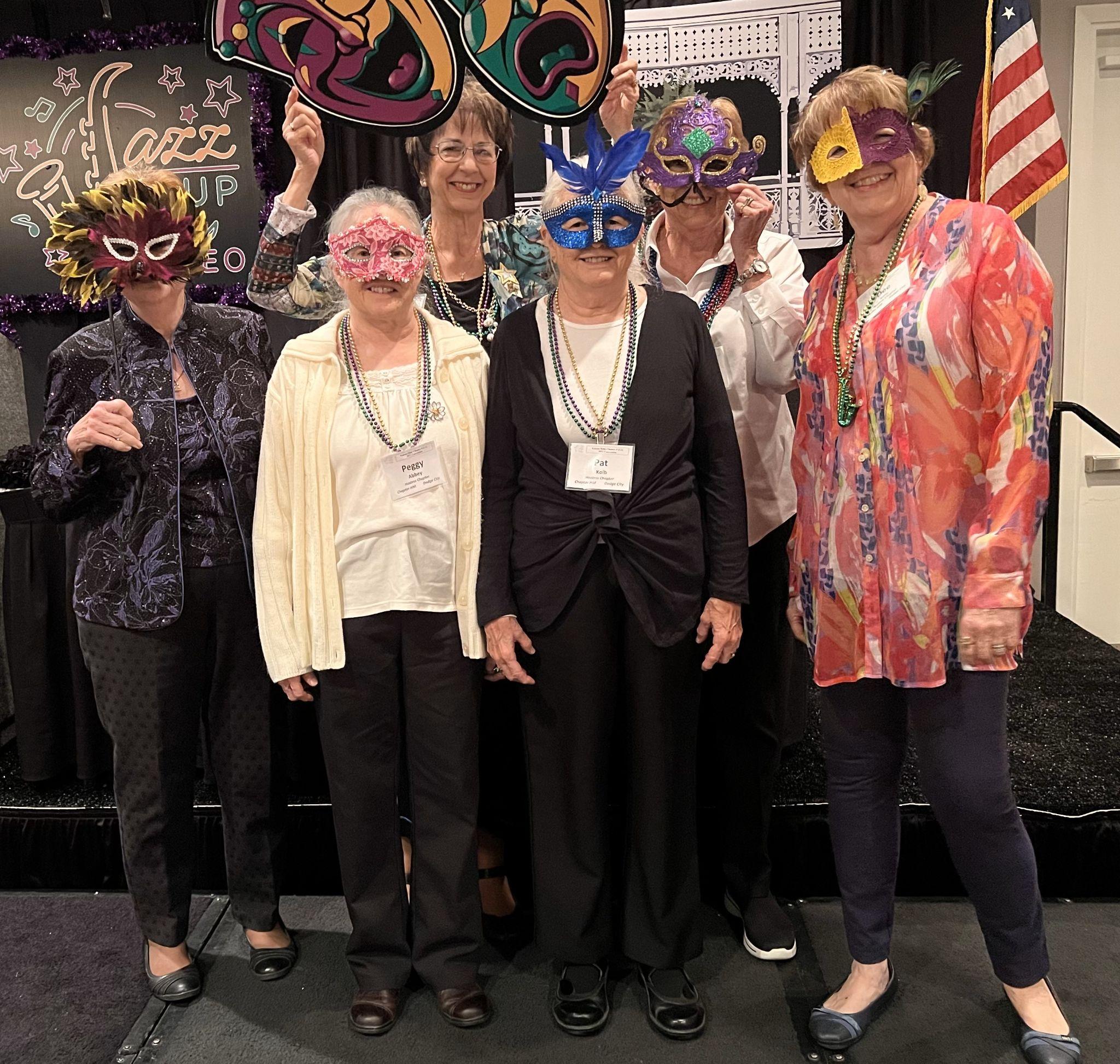 Holiday Party 2024
2022 Convention Hostess Chapter
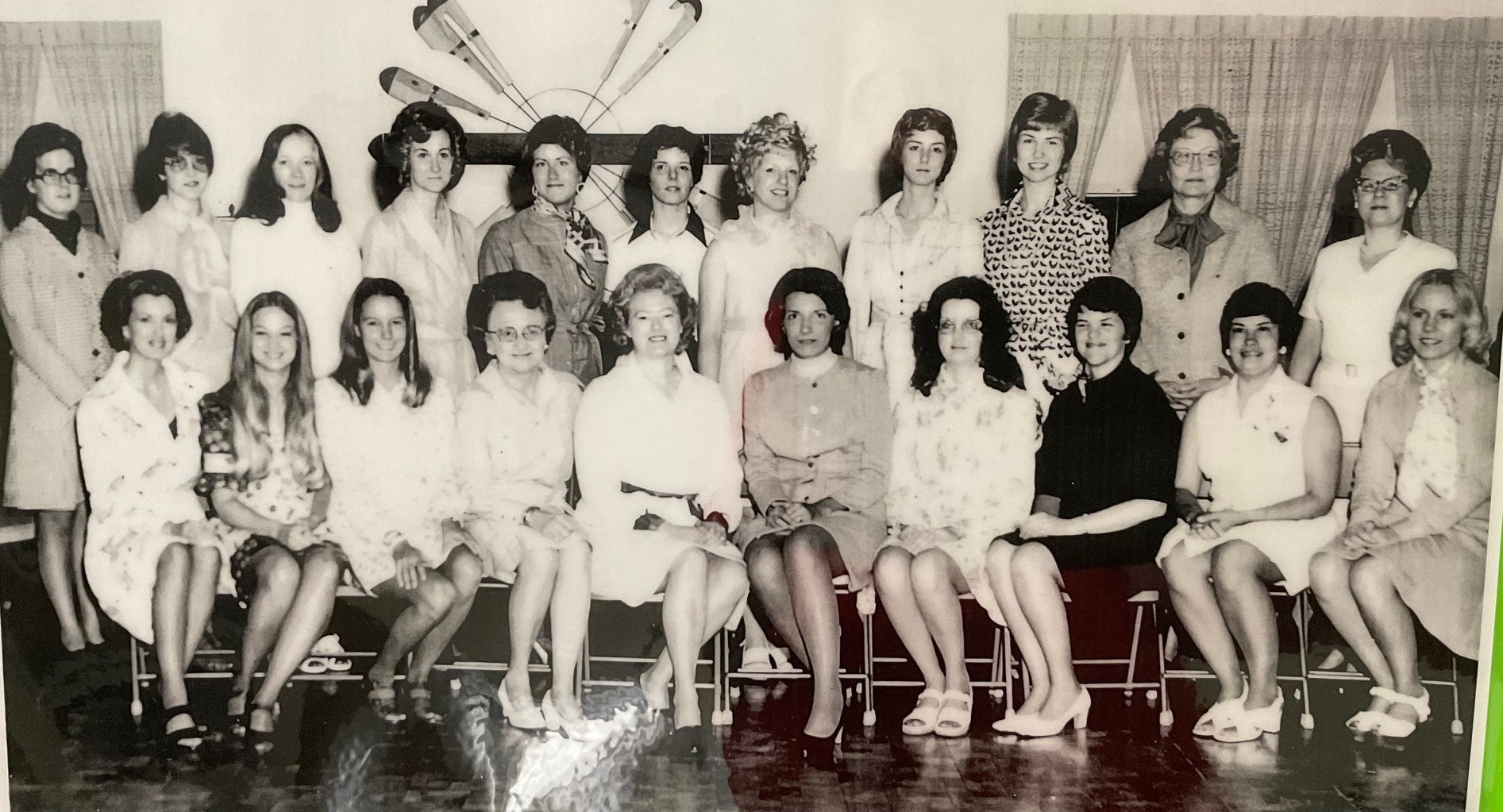 Chapter HN Wichita
Organized May 3, 1975
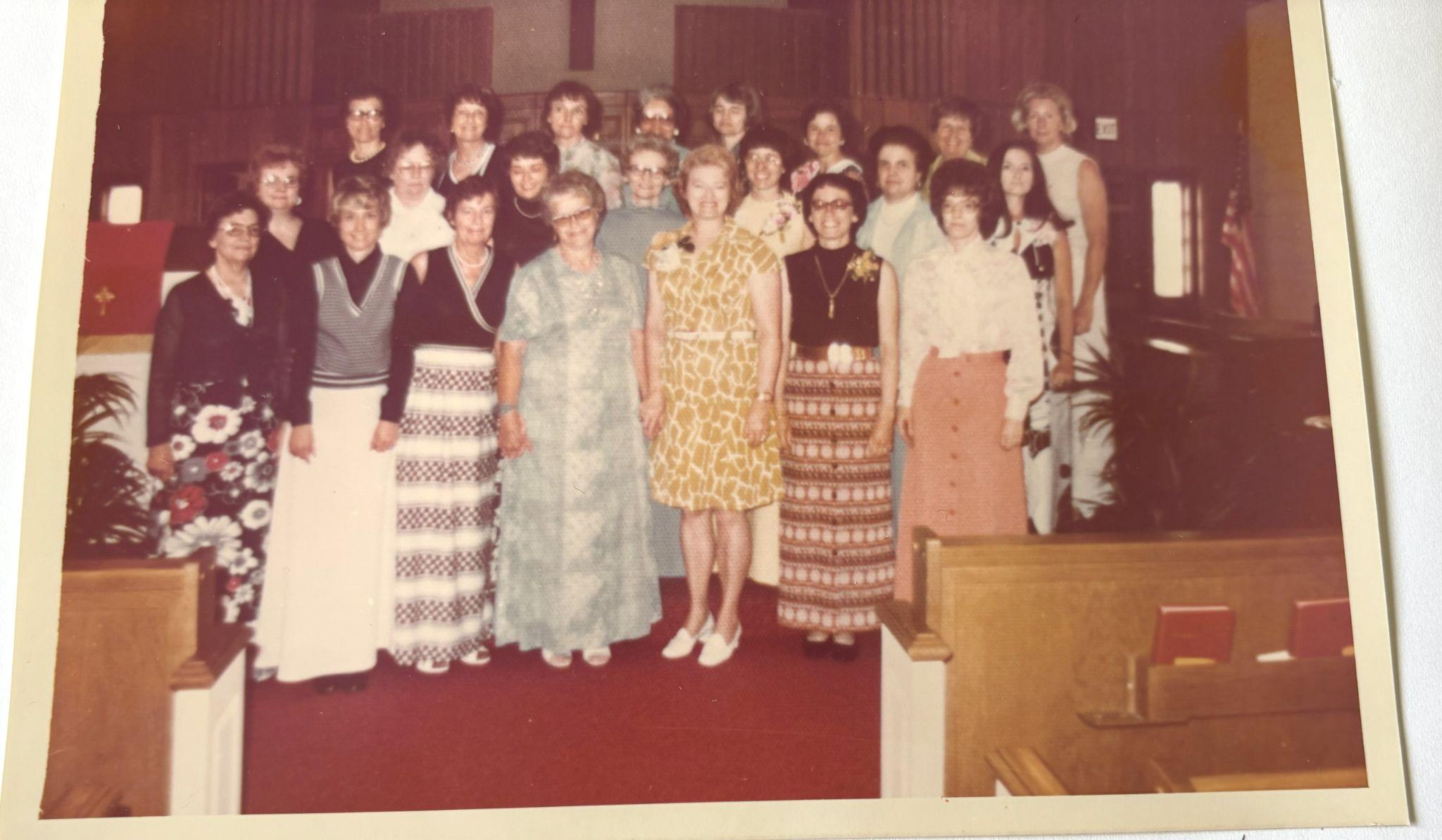 Chapter HP Hutchinson
Organized May 22, 1975
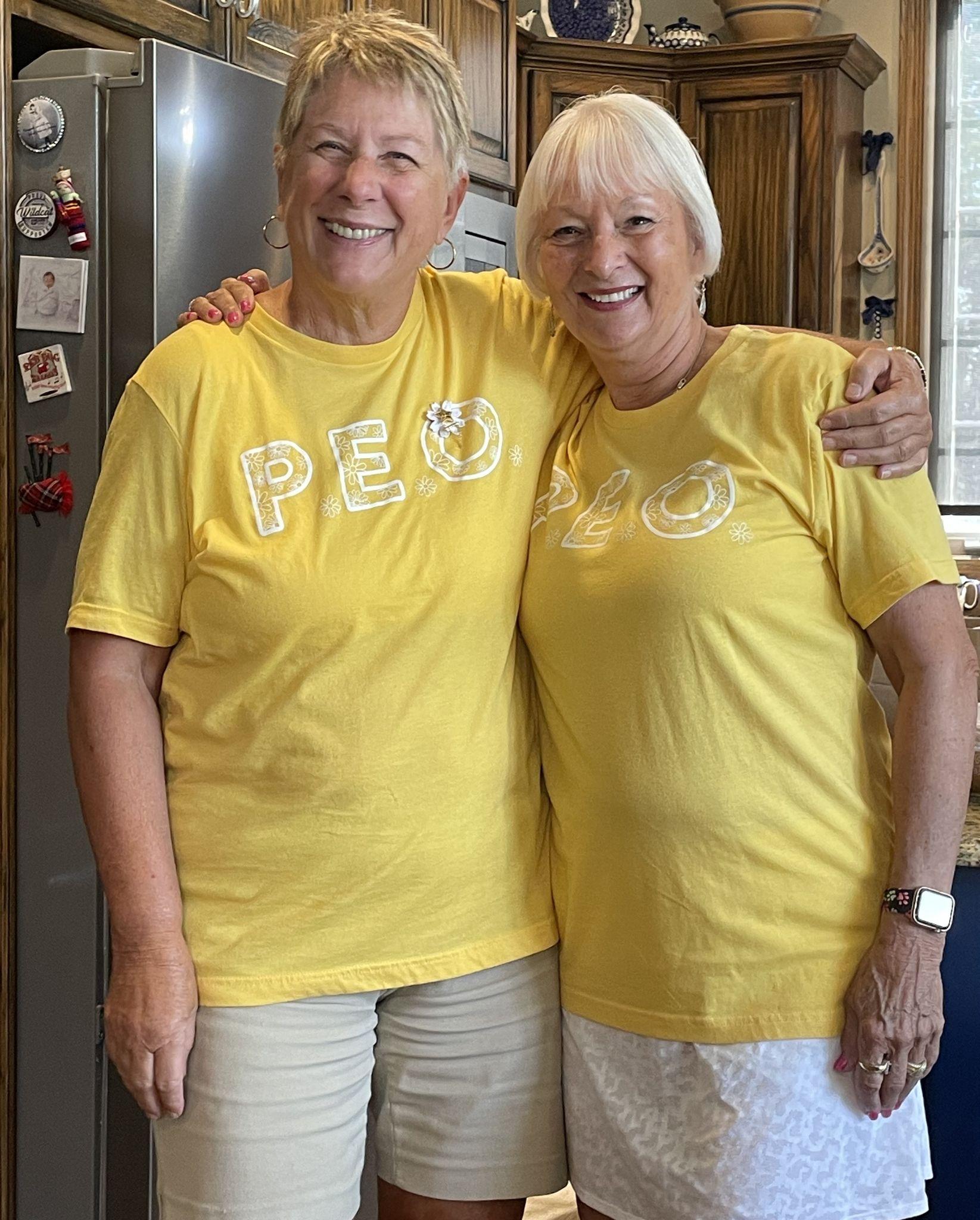 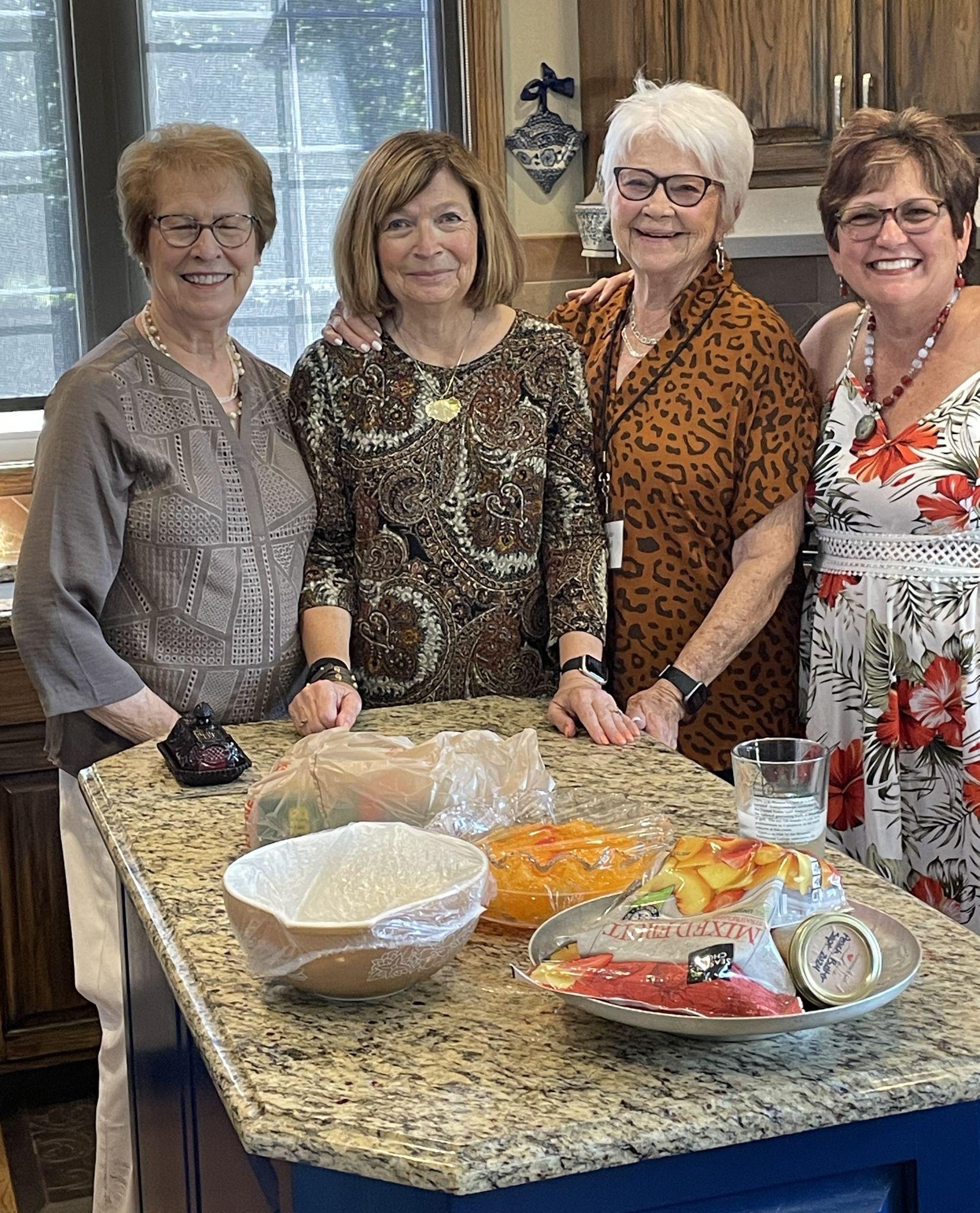 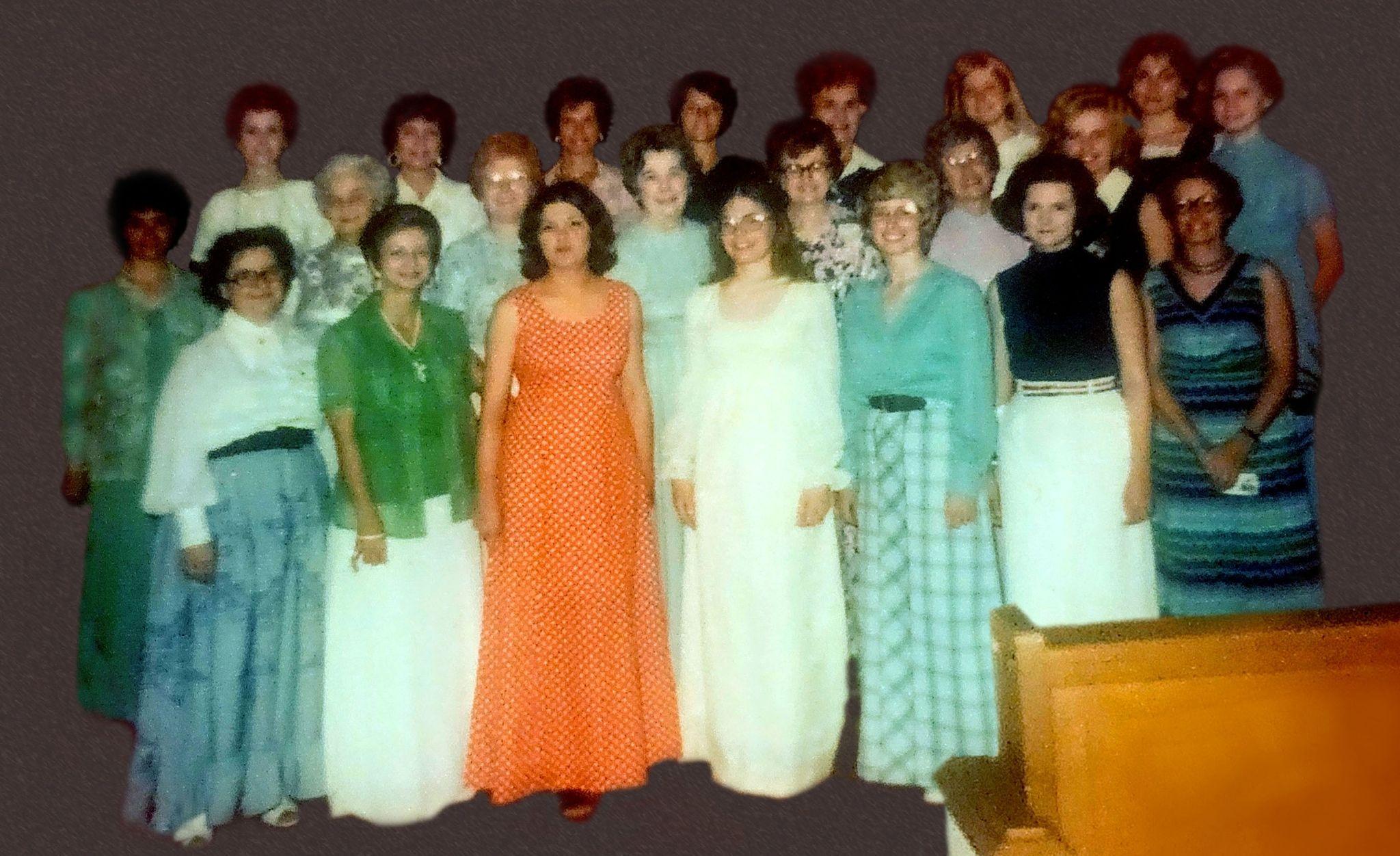 Chapter HQ Hutchinson
Organized May 22, 1975
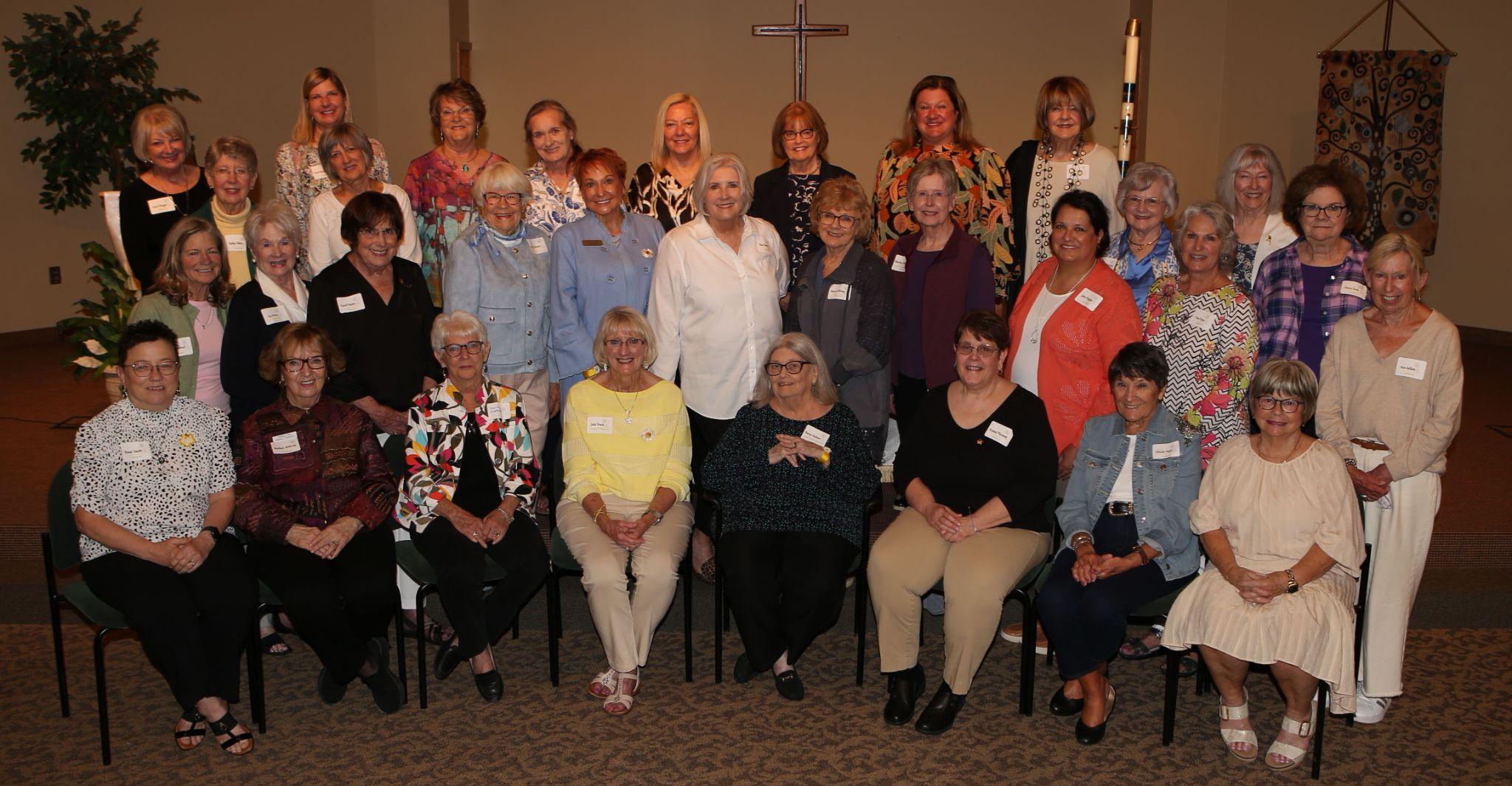 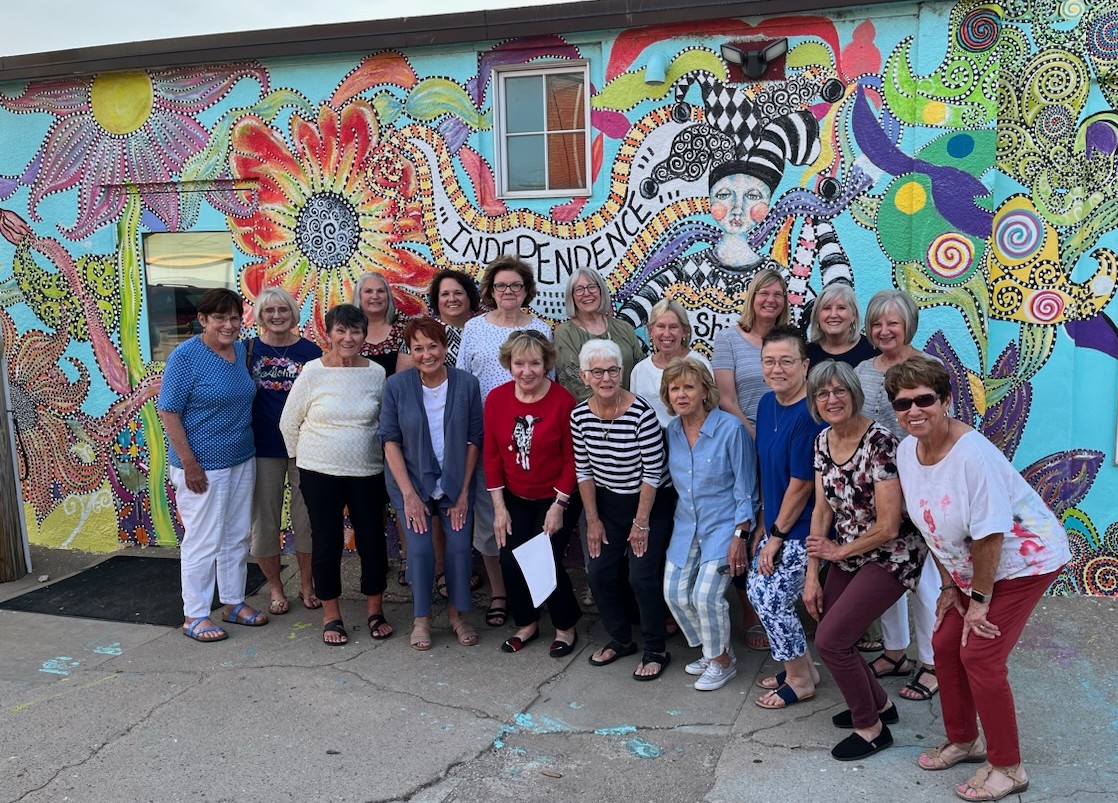 Thank you for celebrating with us!